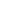 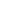 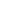 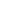 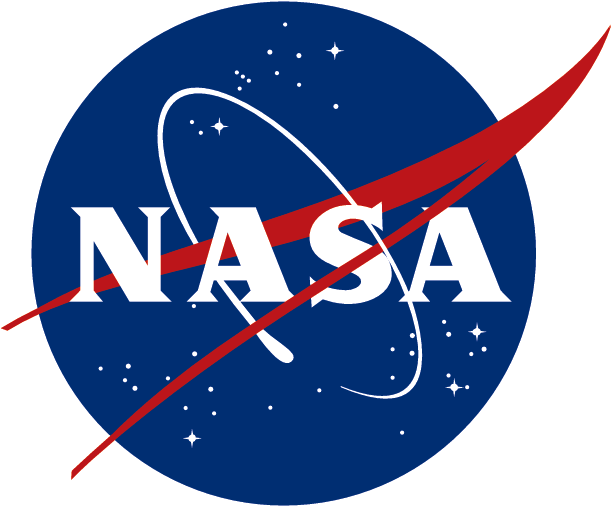 National Aeronautics and Space Administration
Essential Biodiversity Variables (EBVs)
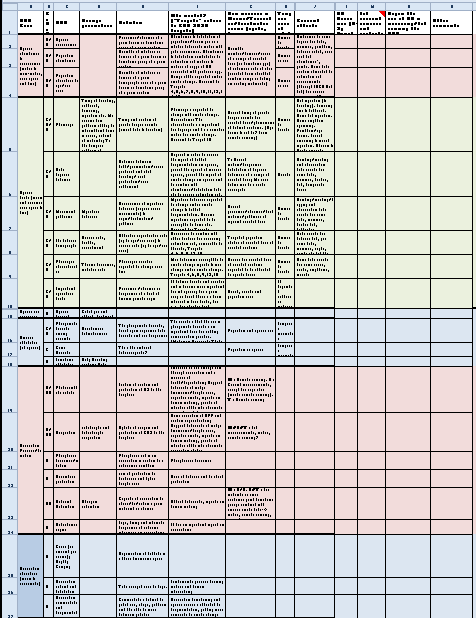 NASA Biodiversity and Ecological Forecasting Team Meeting
Seattle
25-27 April 2012
Gary GELLER
NASA Ecological Forecasting Program
Jet Propulsion Laboratory
California Institute of Technology
(c) 2012 California Institute of Technology. Government sponsorship acknowledged.
[Speaker Notes: GEO BON is still a work in progress.  And the ideas presented here on MRV for biodiversity are also still being formulated, but it does look like GEO BON can play an important role, just like it will play in helping CBD countries track progress toward their biodiversity goals.  There may be similarities to both the CBD work, as well as UNFCCC (eg, the 3-tier approach)]
Overview
Background: Essential Climate Variables
EBV characteristics
Current EBV status
Breakouts
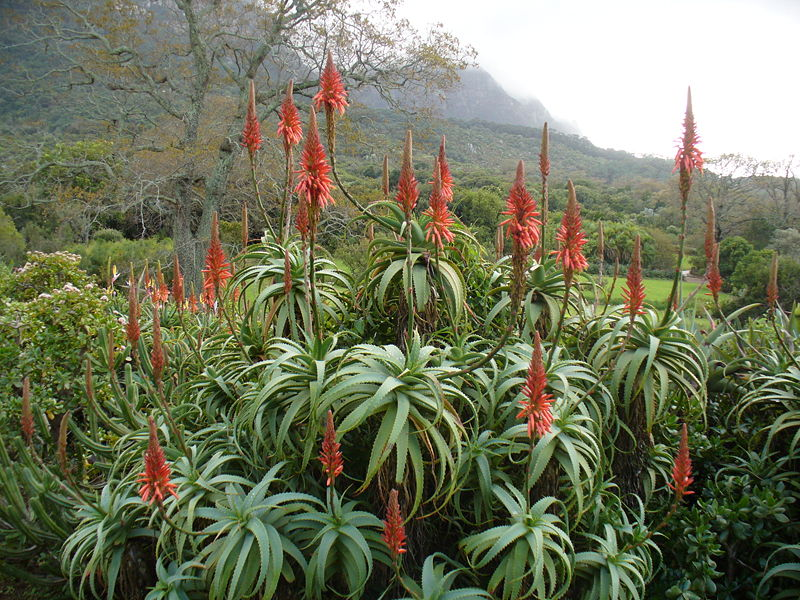 Wikimedia 
commons
Essential Climate Variables
Purpose: Characterize climate and how it is changing
Examples
Temperature(s)
Precipitation
Water vapor, CO2
Sea ice
Land cover… 
Have high utility for the UNFCCC and IPCC analyses
[Speaker Notes: Atmosphere, ocean, terrestrial, about 50 in all]
Essential Climate Variables
Developed by GCOS as part of their implementation plan
Updated on 5 year cycle
Highly successful, widely used
Guide observing system
Feed climate models
Enables IPCC assessments
Helps guide UNFCCC
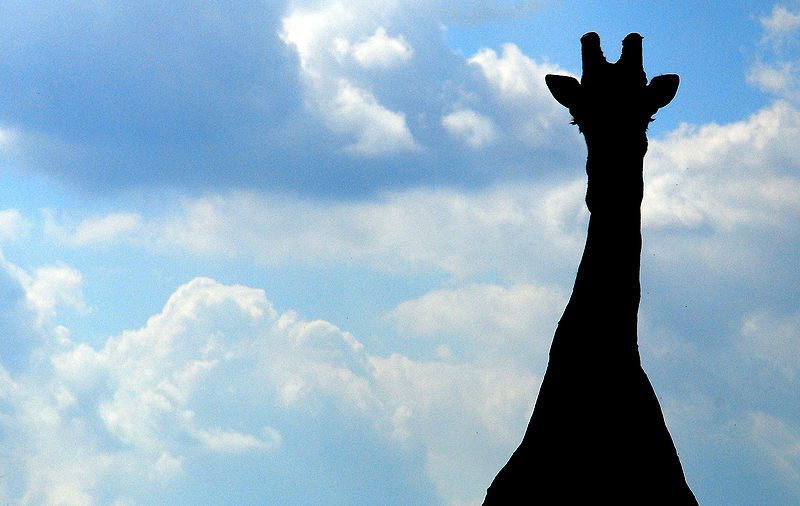 Martin Wegmann via
Wikimedia commons
[Speaker Notes: Also, “blessing” a variable as an ECV gives it visibility and emphasis, highlighting it as a need]
Would Essential Biodiversity Variablesbe equally useful and successful?
Who would they be for?
CBD signatory countries
IPBES
Policy makers, managers, researchers…
NGOs
Earth Observation community
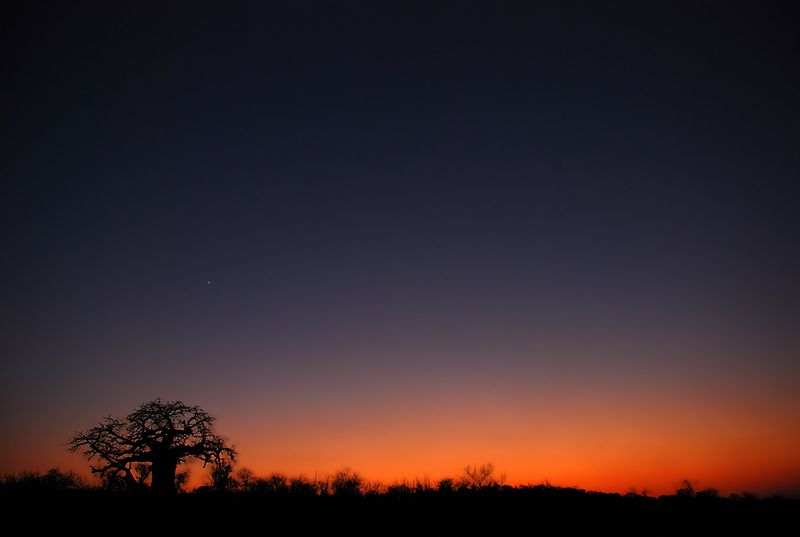 Martin Wegmann via Wikimedia commons
[Speaker Notes: Purpose: (note—users below might use derived indicators, not necessarily the EBVs directly)
CBD: evaluation and reporting on progress towards 2020 targets
IPBES: Assessments
Policy makers, managers, researchers: information driving decisions and research directions
NGOs, to monitor progress towards their conservation goals
EO Community: identifying observational gaps]
Activity
March 2011: Preliminary discussions
Concept Note
February 2012: EBV meeting
Concept paper
Initial EBV list
Ongoing: Discussions on additional development
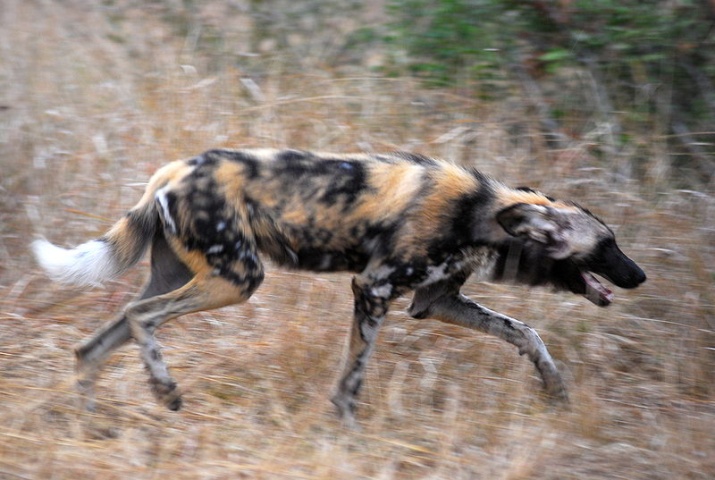 Martin Wegmann via Wikimedia commons
[Speaker Notes: EBV meeting:
~35 participants, 3 days
Marine, freshwater, terrestrial; ecosystems, species, genes; RS and ground-based; 
[Genes—subsumed into other areas]]
EBV Examples
Ecosystem connectivity & fragmentation
Disturbance regime
Primary production
Phenology
Species occurrence
Population abundance
Allelic richness
…
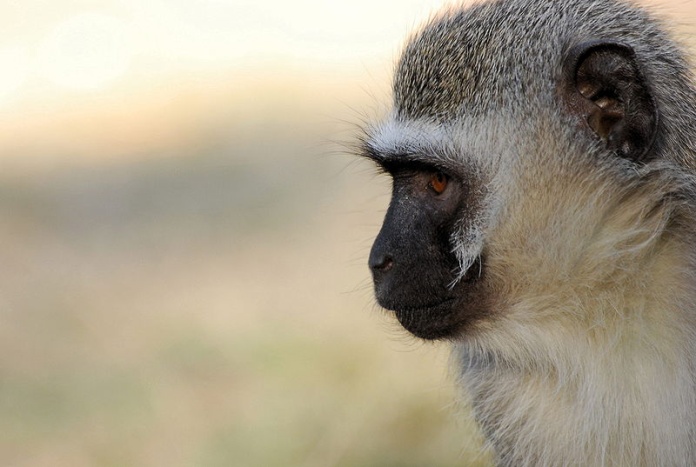 Martin Wegmann via Wikimedia commons
[Speaker Notes: ~30 total
Note: In these examples, all (except, perhaps, the first one) are generalizable to all habitats]
Scope: What, exactly, is “essential”?
Challenging: many opinions…
Opted for “sufficient consensus”
Agreed that ~30 EBVs was good

Note 1: an EBV may have multiple parameters
Note 2: EBVs are more challenging than ECVs
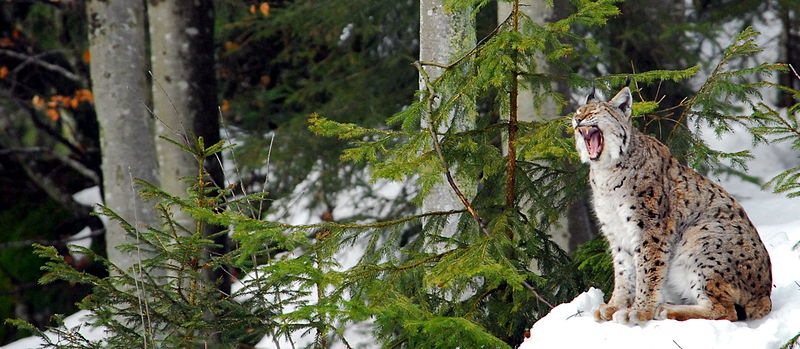 Martin Wegmann via Wikimedia commons
[Speaker Notes: Balance among…Challenging because…
Everybody has their own opinion
Being complete and all-inclusive, vs do-able
Being 100% consistent, vs practical
Being perfect, vs getting it done and updating it
Should politics affect them, eg, including hot topics that are easily funded?
Multiple Parameters, eg phenology has timing of feeding, reproduction, migration….]
Ideal EBV Characteristics
Biological
Important for understanding change
Technically and affordably feasible, now or soon
Generalisable—applicable to many forms of biodiversity
Focus on “state” variables (DPSR)
[Speaker Notes: Driver Pressure State Response]
Primary vs Derived
Highly
Primary
Highly
Derived
(DBH)
(Ecosystem
Services)
Controversy!
Primary—measured “directly”
Derived—calculated or modeled using a variety of inputs
EBVs tend towards the Primary side
Controversy!
[Speaker Notes: Land cover—primary
Measures of ecosystem function—in between]
Organizational Framework
Realm
Marine
Freshwater
Terrestrial
Levels of biodiversity
Ecosystem
Species
Genes
Ecosystem services
EBV Annotated List
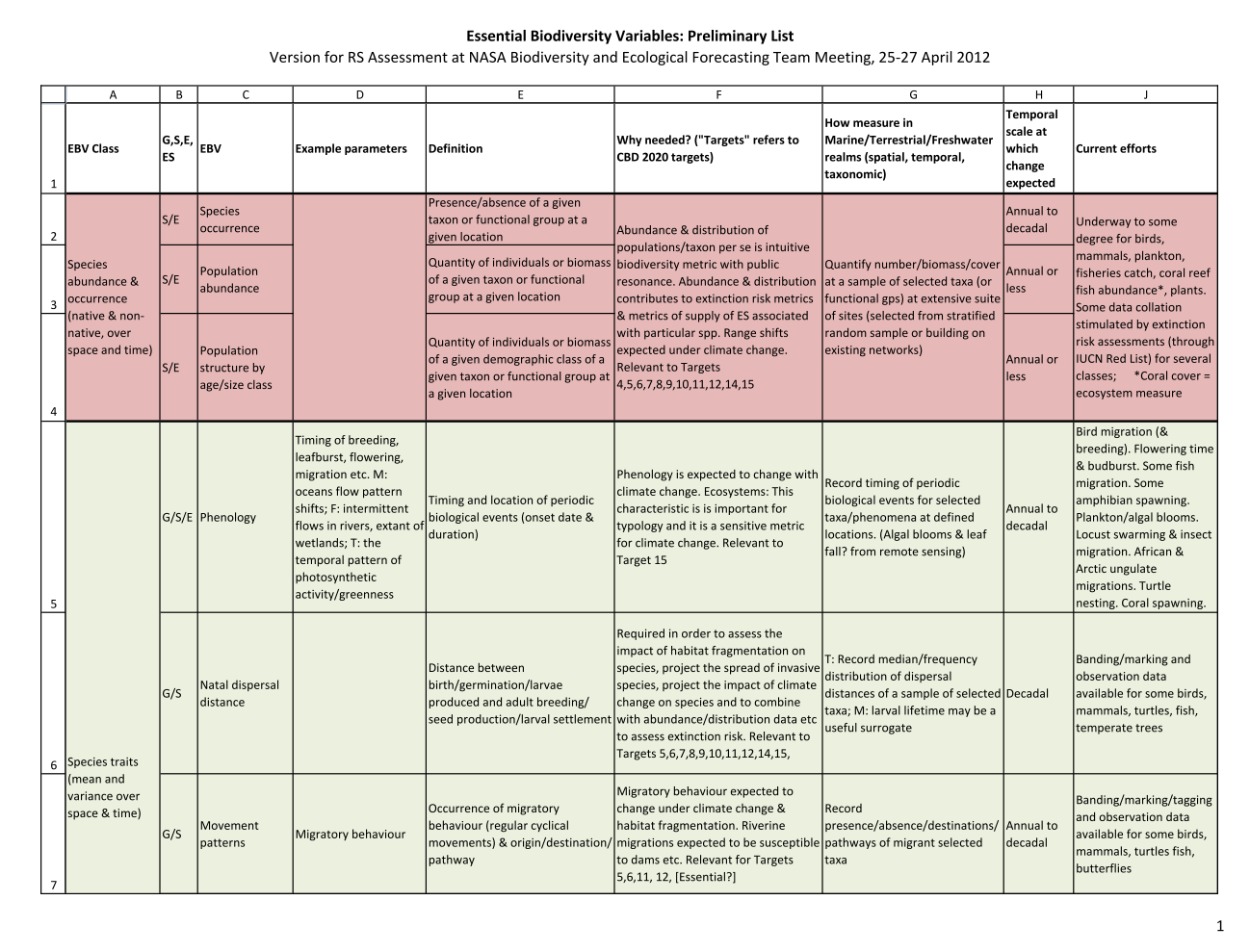 Species Abundance & Occurrence
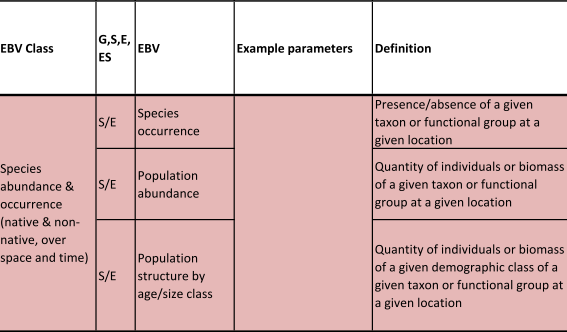 Species Traits (1)
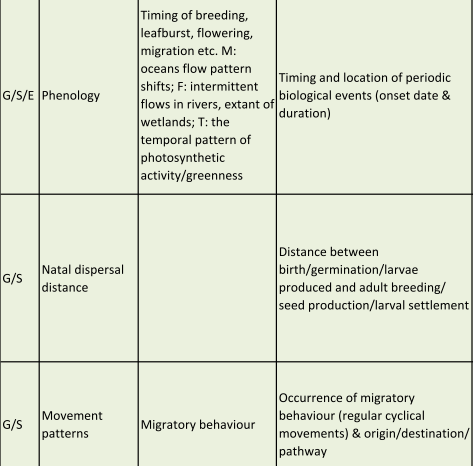 Species Traits (2)
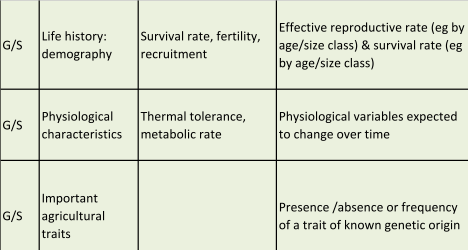 Species Pressures + Species Ancillary
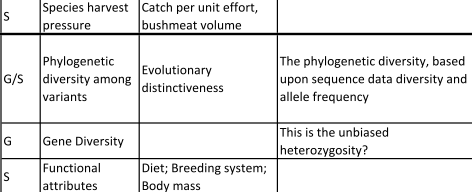 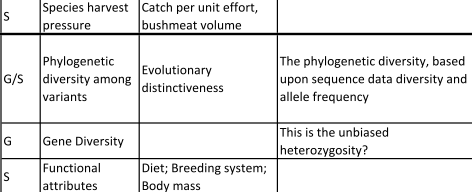 Ecosystem Process / Function (1)
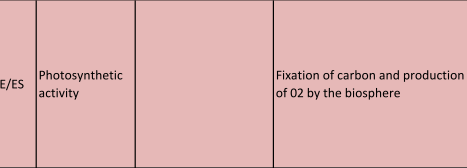 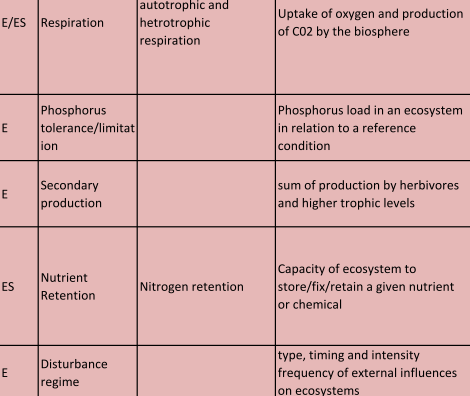 Ecosystem Process / Function (2)
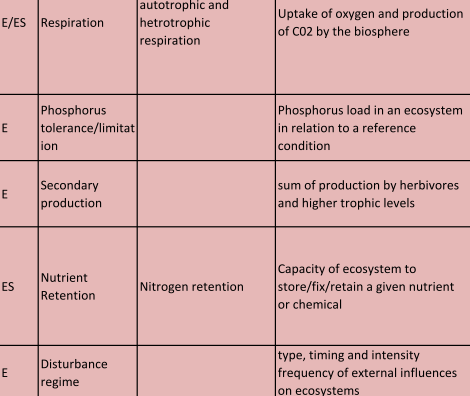 Ecosystem Structure
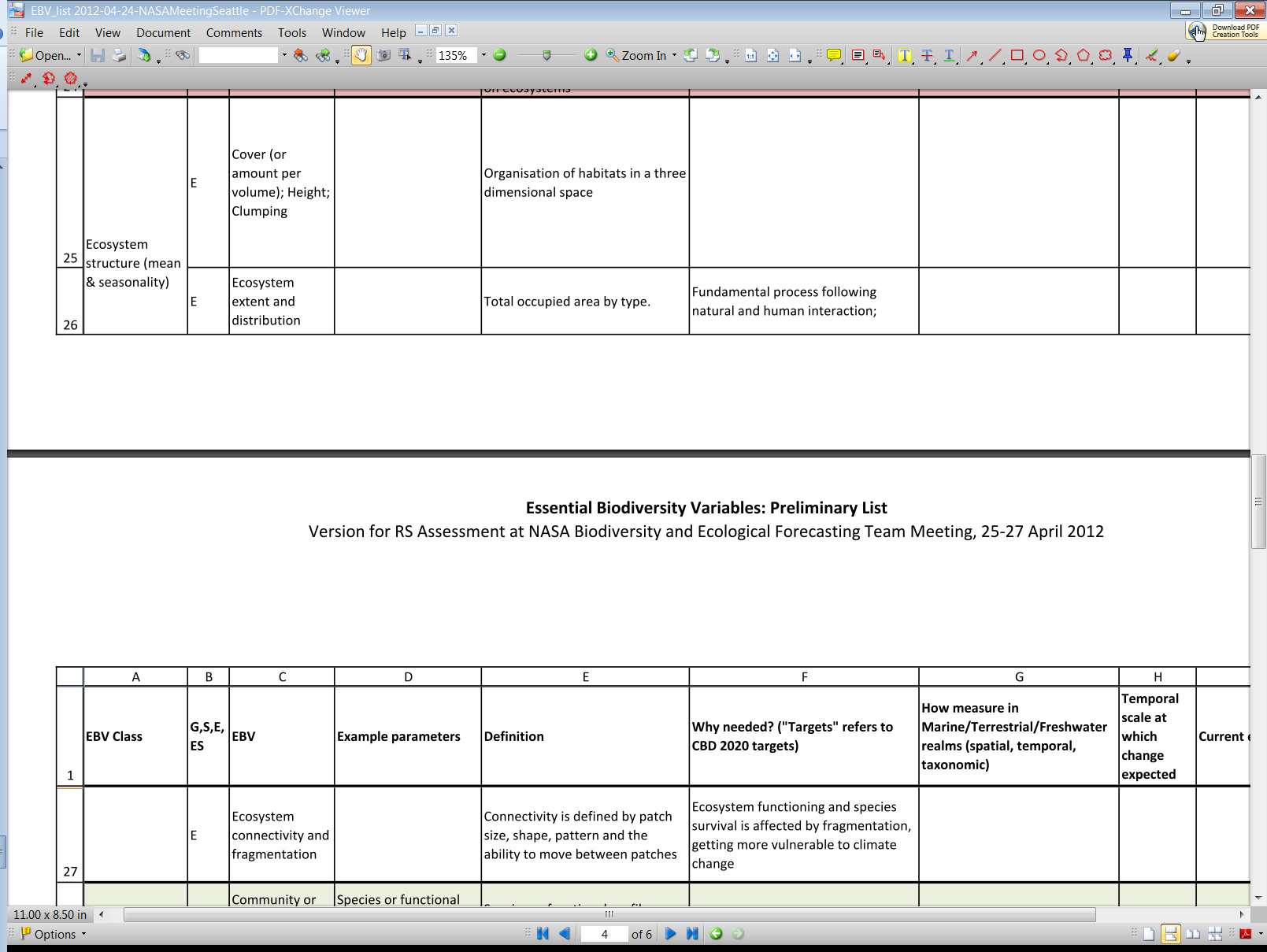 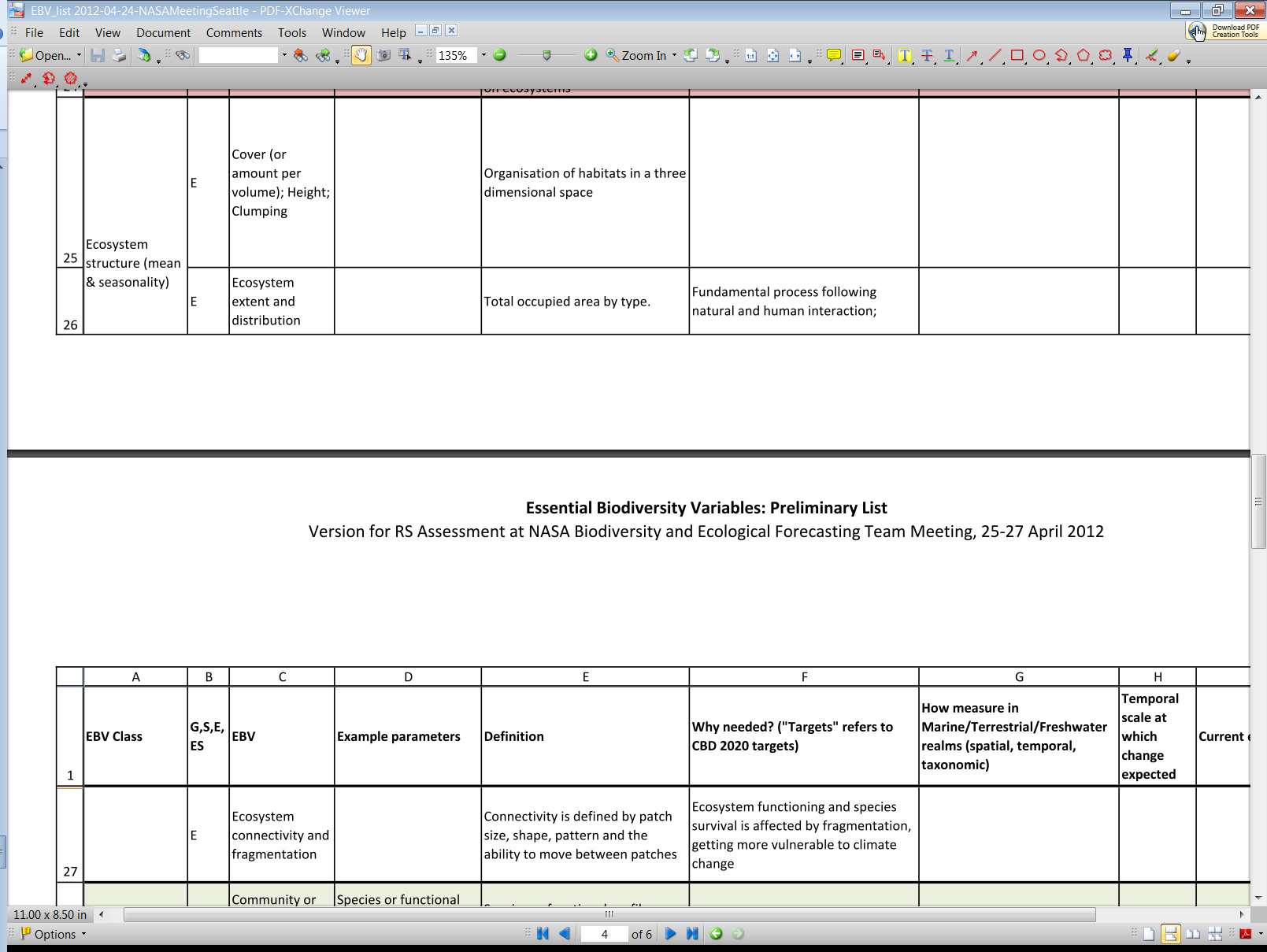 Ecosystem Composition
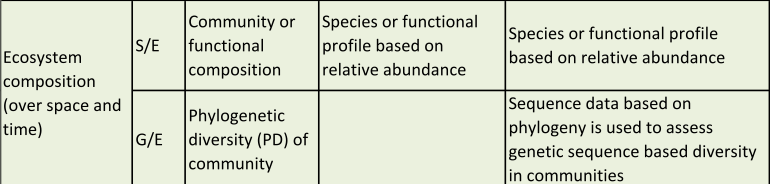 Ecosystem Response + Pressure + Ancillary
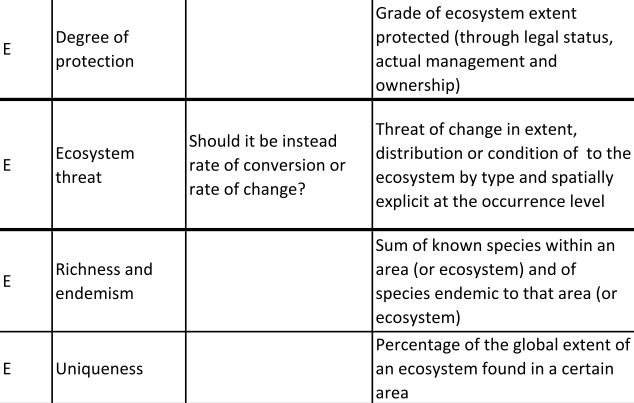 Ecosystem Services
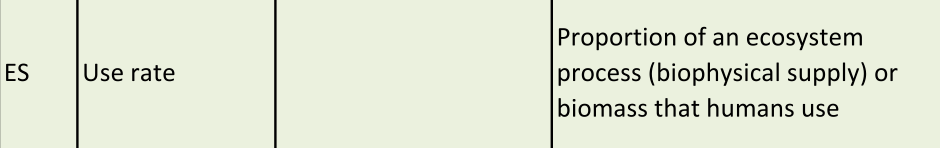 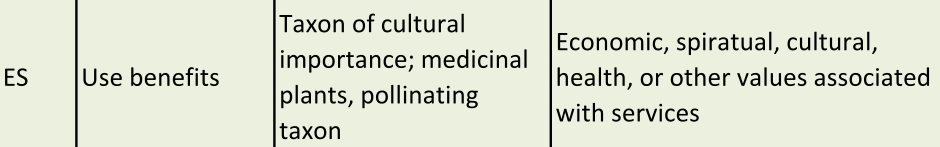 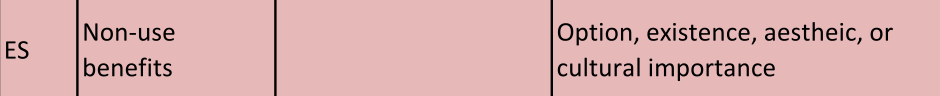 Charge to Breakouts
Purpose
Identify the EBVs for which remote sensing could play a significant role
Why?
Clarify the role of RS in EBVs
Guide future NASA work
Used by NASA and the EBV developers
[Speaker Notes: Focus on the role for RS, not the EBV list itself.]
Breakout Guidance
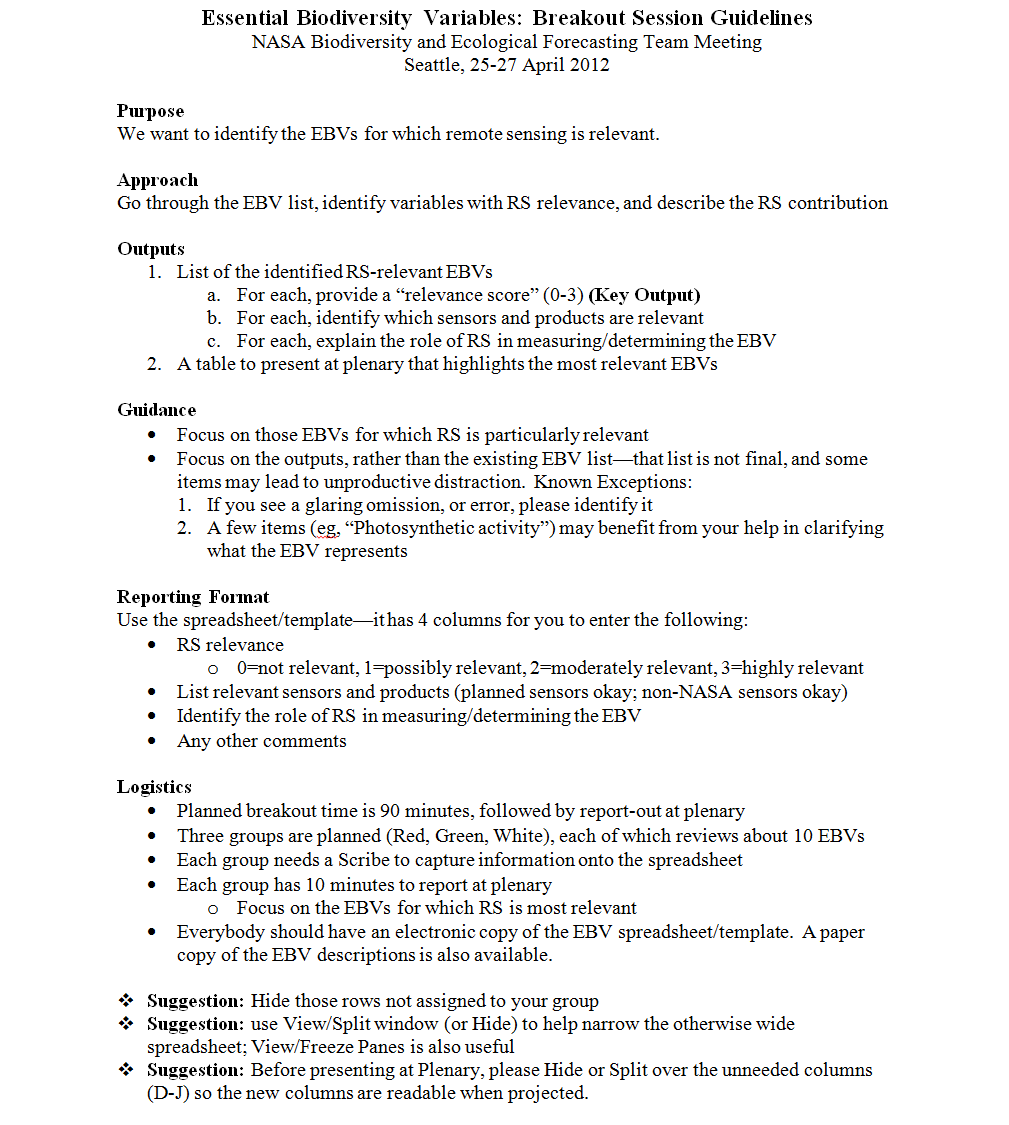 [Speaker Notes: Note: The purely genetic EBVs have been hidden to make the number we deal with manageable.]